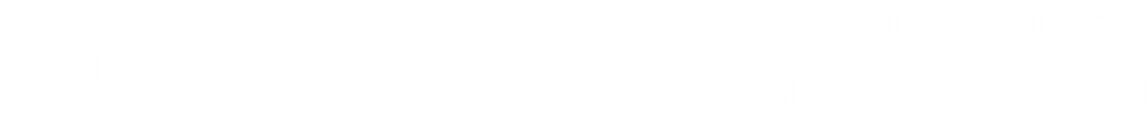 Innovative Data in Household Finance: Opportunities and Challenges
Michaela Pagel, Christopher Tonetti, and Stephen Zeldes - Organizers

December 4, 2020

On Zoom.us
Times in US EST
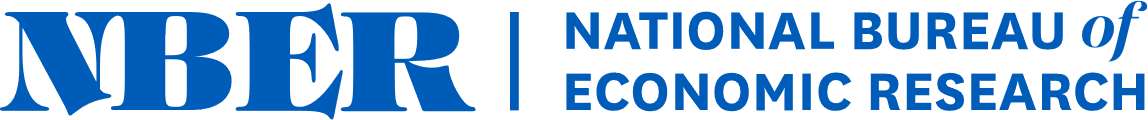 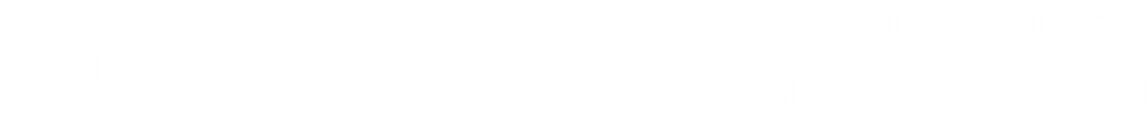 Innovative Data in Household Finance: Opportunities and Challenges
Michaela Pagel, Christopher Tonetti, and Stephen Zeldes - Organizers

December 4, 2020

On Zoom.us
Times in US EST